Bildungs- und Kulturdirektion
Aufbau des Kurses
2
[Speaker Notes: CMM]
Bildungssystem im Kanton Uri
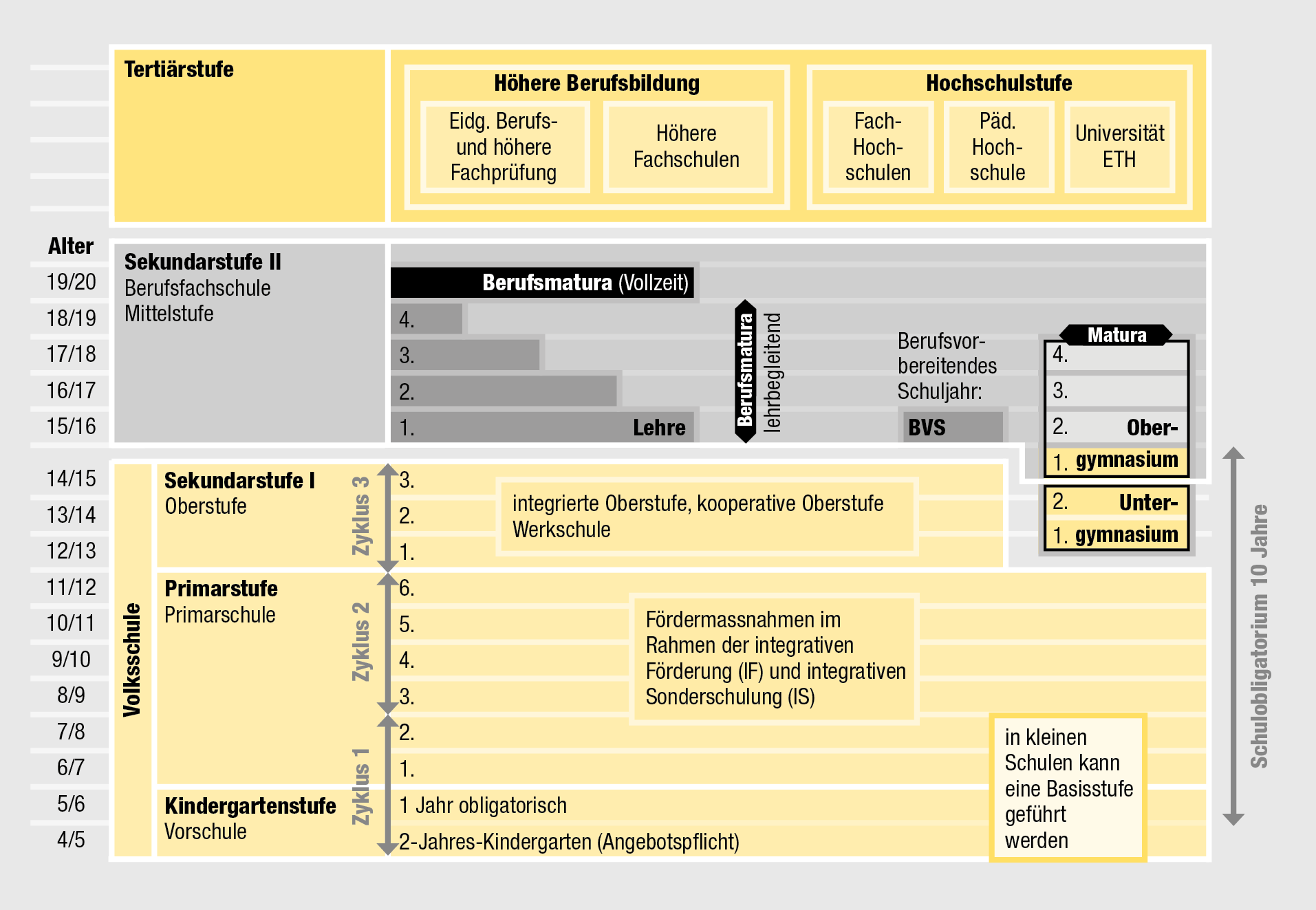 3
[Speaker Notes: CMM]
Rechtliche Grundlagen der Volksschule
Art. 61a BV	Bildungsraum Schweiz

1Bund und Kantone sorgen gemeinsam im Rahmen ihrer Zuständigkeiten für eine hohe Qualität und Durchlässigkeit des Bildungsraumes Schweiz.

2Sie koordinieren ihre Anstrengungen und stellen ihre Zusammenarbeit durch gemeinsame Organe und andere Vorkehren sicher.

3Sie setzen sich bei der Erfüllung ihrer Aufgaben dafür ein, dass allgemein bildende und berufsbezogene Bildungswege eine gleichwertige gesellschaftliche Anerkennung finden.
4
[Speaker Notes: CMM]
Rechtliche Grundlagen der Volksschule
Art. 62 BV	Schulwesen

1Für das Schulwesen sind die Kantone zuständig.

2Sie sorgen für einen ausreichenden Grundschulunterricht, der allen Kindern offen steht. Der Grundschulunterricht ist obligatorisch und untersteht staatlicher Leitung oder Aufsicht. An öffentlichen Schulen ist er unentgeltlich.

3Die Kantone sorgen für eine ausreichende Sonderschulung aller behinderten Kinder und Jugendlichen bis längstens zum vollendeten 20. Altersjahr.
5
[Speaker Notes: CMM]
Rechtliche Grundlagen der Volksschule
Art. 62 BV	Schulwesen

4Kommt auf dem Koordinationsweg keine Harmonisierung des Schulwesens im Bereich des Schuleintrittsalters und der Schulpflicht, der Dauer und Ziele der Bildungsstufen und von deren Übergängen sowie der Anerkennung von Abschlüssen zustande, so erlässt der Bund die notwendigen Vorschriften.

5Der Bund regelt den Beginn des Schuljahres.

6Bei der Vorbereitung von Erlassen des Bundes, welche die Zuständigkeit der Kantone betreffen, kommt der Mitwirkung der Kantone besonderes Gewicht zu.
6
[Speaker Notes: CMM]
Folgerungen
Für die Volksschule (den Grundschulunterricht) sind die Kantone zuständig.

Der Volksschulunterricht an öffentlichen Schulen ist unentgeltlich. Zur Unentgeltlichkeit gehört auch, dass die Schülerinnen und Schüler unentgeltlich zur Schule gelangen können.

Der Bund kann Vorschriften erlassen für die Bereiche Schuleintrittsalter, Schulpflicht, Dauer und Ziele der Bildungsstufen und von deren Übergängen sowie der Anerkennung von Abschlüssen, wenn auf dem Konkordatsweg keine Harmonisierung zustande kommt. Nach Artikel 48a BV kann er interkantonale Verträge im Schulwesen bezüglich der Harmonisierungspunkte allgemein verbindlich erklären oder Kantone zur Beteiligung an interkantonalen Verträgen verpflichten. 

Die Berufsbildung liegt im Regelungsbereich des Bundes.

Hochschulen sind eine Verbundaufgabe zwischen Bund und Kantonen.
7
[Speaker Notes: CMM]
EDK
Die Schweizerische Konferenz der kantonalen Erziehungsdirektorinnen und -direktoren (EDK) ist der Zusammenschluss der 26 kantonalen Regierungsmitglieder.

Die EDK funktioniert über einen Verbund von Staatsverträgen: das Schulkonkordat von 1970, die Diplomanerkennungsvereinbarung von 1993 und verschiedene Finanzierungs- und Freizügigkeitsabkommen.
Drei neuere Interkantonale Vereinbarungen:
Vereinbarung über die Harmonisierung der obligatorischen Schule(HarmoS-Konkordat)
Vereinbarung über die Zusammenarbeit im sonderpädagogischen Bereich (Sonderpädagogik-Konkordat)
Vereinbarung zur Harmonisierung von Ausbildungsbeiträgen (Stipendien-Konkordat)
8
[Speaker Notes: CMM]
Regionalkonferenzen
Gemäss Schulkonkordat gibt es vier Regionalkonferenzen:
Westschweiz und Tessin (CIIP)
Nordwestschweiz (NW EDK)
Zentralschweiz (BKZ)
Ostschweiz (EDK-Ost)
Zentralschweiz: Bildungsdirektorenkonferenz Zentralschweiz (BKZ): lange Tradition
Lehrpläne wurden sprachregional erarbeitet:21 Deutschschweizer Kantone schlossen sich zu diesem Zweck zur D-EDK zusammen (aufgelöst per Ende 2018).
9
[Speaker Notes: CMM]
21 Kantone - ein Lehrplan
Erster gemeinsamer Lehrplan der deutsch- und mehrsprachigen Kantone: Lehrplan 21
Plan d’études romand (PER)
Piano di studio
10
[Speaker Notes: David:

Auch wenn die D-EDK aufgelöst wurde besteht weiterhin Koordinationsbedarf, vor allem im Bereich der Umsetzung des LP 21. Dieser wird durch die Deutschschweizer Volksschulämter-Konferenz (DVK), die Kantonalen Umsetzungsverantwortlichen (KUV) und im Bereich der Lehrmittel durch die Interkantonale Lehrmittelzentrale (ILZ) wahrgenommen.  

Die Westschweiz hat ihre Hausaufgaben mit dem Plan d’études romand (PER) schon gemacht. Seit dem Schuljahr 2014/2015 werden alle Schülerinnen und Schüler der obligatorischen Schule in der Westschweiz nach dem PER unterrichtet.

Im Tessin wurde ein neuer, kompetenzorientierter Lehrplan erarbeitet (Piano di studio). Er wurde bereits eingeführt. 

In der Deutschschweiz wird diese Forderung durch den Lehrplan 21 abgedeckt und der Grossteil der Kantone hat der Umsetzung zugestimmt (noch offen Stand Januar 2017: Aargau, Appenzell IR, Wallis).]
Bildung in der Urner Gesetzgebung
Bundesgesetzgebung
Vertrag zwischen Kantonen


Volk

Volk

Landrat/Volk

Regierungsrat/Erziehungsrat

Erziehungsrat
Konkordate
Kantonsverfassung
Gesetze
Verordnungen
Reglemente
Weisungen/Richtlinien
[Speaker Notes: David]
Wo finde ich was?
Amtsblatt des Kantons Uri
Veröffentlichung aller neuen gesetzlichen Erlasse des kantonalen Rechts(Gesetze, Verordnungen, Reglemente und sonstige allgemeinverbindliche Erlasse)

Urner Rechtsbuch
Systematische Ablage der geltenden Erlasse
online verfügbar auf www.ur.ch  > Aktuelles > Rechtsbuch online

Bildungsportal Uri
Ablage von Weisungen und Richtlinien des Erziehungsrats
online verfügbar auf www.bildungsportal-uri.ch
12
[Speaker Notes: David]
Kurze Pause
Bildung in der Urner Kantonsverfassung
Die Kantonsverfassung vom 28. Oktober 1984 (RB 1.1101) hat das Bildungswesen wie folgt geregelt:
 
Abschnitt: Bildungswesen
 
Artikel 33	Öffentliche Schulen
 
Der Kanton und die Gemeinden schaffen geeignete Voraussetzungen, damit alle Kinder und Jugendlichen ihren Anlagen entsprechend an öffentlichen Volks-, Mit­tel- und Berufsschulen unterrichtet werden können.
14
[Speaker Notes: CMM]
Bildung in der Urner Kantonsverfassung
Artikel 34	Volksschulen
		a) Schulbesuch

Der Besuch der Volksschule ist unentgeltlich und, soweit die Gesetzgebung nichts anderes bestimmt, obligatorisch.

Artikel 35	b) Trägerschaft und Aufsicht

1Träger der Volksschulen sind die Gemeinden oder Gemeindeverbände.

2Der Kanton unterstützt und beaufsichtigt die Gemeinden und die Gemeindeverbände.

Artikel 36	c) Sonderschulen

Der Kanton führt oder unterstützt Sonderschulen und Heime. Er kann die Gemeinden zu angemessenen Leistungen beiziehen.
15
[Speaker Notes: CMM]
Bildung in der Urner Kantonsverfassung
Artikel 37	Kindergärten

Die Gemeinden führen Kindergärten.

Artikel 38	Berufsschule und höhere Schulen

1Der Kanton fördert die Berufs- und Fachausbildung und die höhere Schulbildung.
2Er kann entsprechende Bildungsanstalten selber betreiben oder sich an solchen beteiligen.

Artikel 39	Privatschulen

Das Recht des Privatschulunterrichts ist gewährleistet. Privatschulen sind bewilli­gungspflichtig und unterstehen der Aufsicht des Kantons.
16
[Speaker Notes: CMM]
Bildung in der Urner Kantonsverfassung
Artikel 40	Ausbildungshilfen

Der Kanton richtet Ausbildungshilfen in Form von Stipendien und Darlehen aus.
 
Artikel 41	Erwachsenenbildung und Freizeitbeschäftigung

Der Kanton und die Gemeinden können die Erwachsenenbildung und Bestrebungen für eine sinnvolle Freizeitgestaltung unterstützen.
17
[Speaker Notes: CMM]
Bildung in der Urner Kantonsverfassung
Artikel 42	Kulturpflege
 
Der Kanton und die Gemeinden pflegen das heimatliche Kulturgut und fördern künstlerische und kulturelle Bestrebungen und Tätigkeiten.
 
Artikel 43	Gesetzgebung
 
Die Gesetzgebung führt die Grundsätze über das Bildungswesen und insbeson­dere über die Dauer der obligatorischen Schulpflicht sowie über die Kulturpflege näher aus.
18
[Speaker Notes: CMM]
Bildungsgesetz
Art. 2	Bildungsziele

1Die Schule dient der Bildung und Erziehung der Lernenden.

2Bildung ist ein umfassender und lebenslanger Prozess, der die Menschen in ihren geistigen, körperlichen, seelischen, kulturellen und sozialen Fähigkeiten altersgemäss fördert und von ihnen Lern- und Leistungsbereitschaft fordert. Das gesamte Bildungswesen weiss sich der christlichen, humanistischen und demokratischen Tradition verpflichtet.

3Alle Bildungsstätten und Lernorte vermitteln ihren Lernenden die für ihr Leben nötigen Kompetenzen. Die Kompetenzbereiche und Unterrichtsformen passen sich gesellschaftlichen Anforderungen an und berücksichtigen den Erwerb neuer Kulturtechniken.

4Die Bildungsstätten und Lernorte achten die geschlechtliche und kulturelle Identität der Lernenden und geben ihnen Werte weiter, die sie zu einem verantwortlichen Verhalten gegenüber den Menschen und der Umwelt befähigen.
19
[Speaker Notes: David]
Stellung der Schule
Die Schule ist eine «Anstalt»
Weisungsgewalt

Grenzen
Örtlich: Schulareal
Zeitlich: Schulzeit: Stundenplan
Sachlich: Bildungsziel
Persönlich: Wer darf Weisungen erteilen?
20
[Speaker Notes: David]
sachliche Grenze
(Bildungsziel)
örtliche Grenze
(Schulareal: mit Ausnahmen)
zeitliche Grenze
(Schulzeit, Stundenplan)
21
[Speaker Notes: CMM]
Legalitätsprinzip
Die Verwaltung (Schulrat) muss sich immer ans Gesetz halten, wo ein solches besteht; sie darf nicht davon abweichen (Vorrang des Gesetzes)

Um auf irgendeinem Gebiet tätig zu werden, braucht die Verwaltung (Schulrat) eine gesetzliche Ermächtigung. Zudem muss sie sich für Eingriffe in Freiheit und Eigentum auf ein Gesetz stützen können (Vorbehalt des Gesetzes)
22
[Speaker Notes: CMM]
Grundrechte
Persönliche Freiheit
Meinungsäusserungs- und Informationsfreiheit
Pressefreiheit
Religionsfreiheit
Eigentumsgarantie
Gebot der Gleichbehandlung und Willkürverbot
Treu und Glauben
Anspruch auf rechtliches Gehör
Prinzip der Verhältnismässigkeit
Verbot der Rechtsverweigerung
23
[Speaker Notes: CMM

Fallbeispiele:]
Grundrechte
Schule als Anstalt mit Grenzen
Spezifische schul-rechtliche gesetzliche Grundlagen (SchG, SchV)
24
[Speaker Notes: CMM]
Fragen?
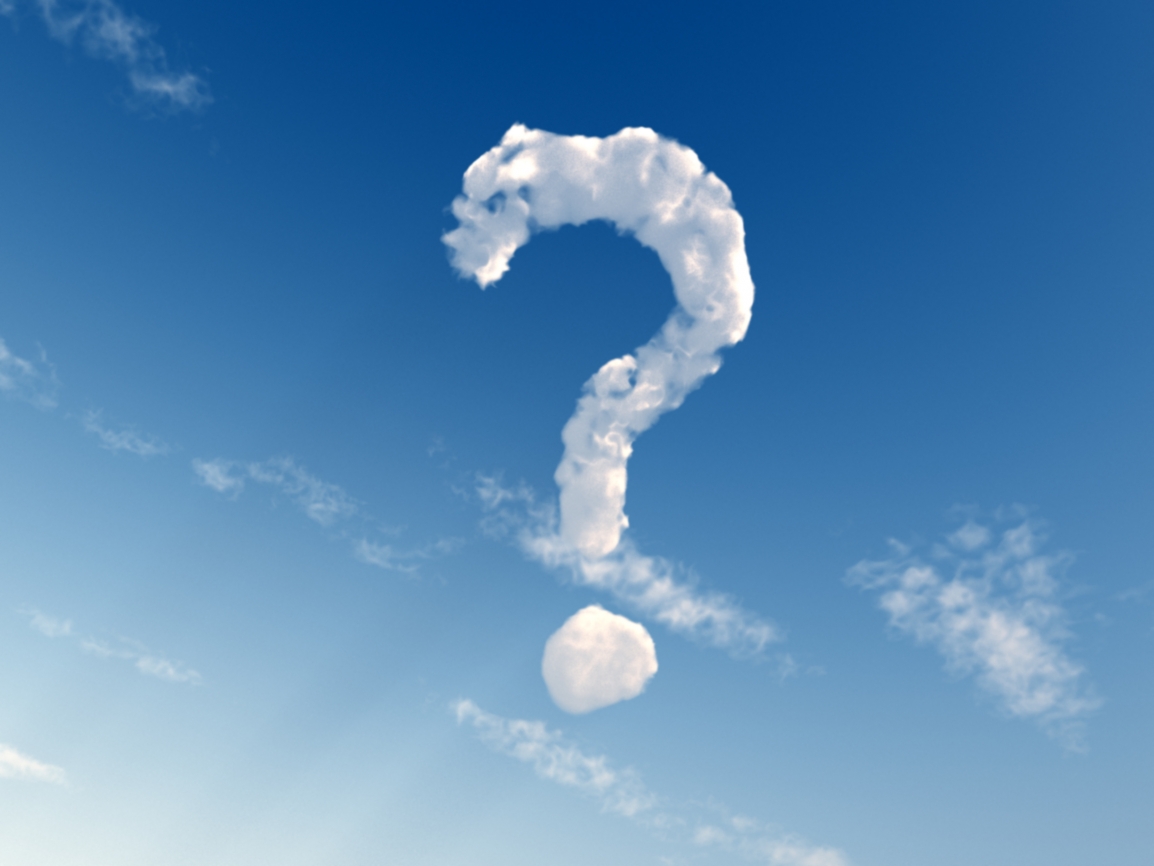 25
Herzlichen Dank für Ihre Aufmerksamkeit